Greenhouse Gas Reduction Fund
Finance clean energy projects to create community impact
Agenda
IRA and GGRF overview 
About Solar for All 
About Clean Communities Investment Accelerator (CCIA) 
How we help clients 
Open Q&A
Meet the team
Bill Cornelius
Director
Development Advisory

E: bill.cornelius@bakertilly.com
Rob Dicke
Senior ManagerDevelopment Advisory

E: rob.dicke@bakertilly.com
Serena Walters
Senior Consultant Development Advisory

E: Serena.Walters@bakertilly.com
[Speaker Notes: joel]
The team’s background
Deep financial structuring capabilities and federal fund compliance expertise
Dedicated team with a 20-year history of advising CDFIs
TOP 10 accounting and advisory firm
80+ energy development advisory subject matter experts
Community engagement experience
Industry-specific, energy transition and tax credit 
qualifications
10+ yearswith a dedicated Tribal Services Practice
[Speaker Notes: joel]
IRA appropriates $370B for clean energy
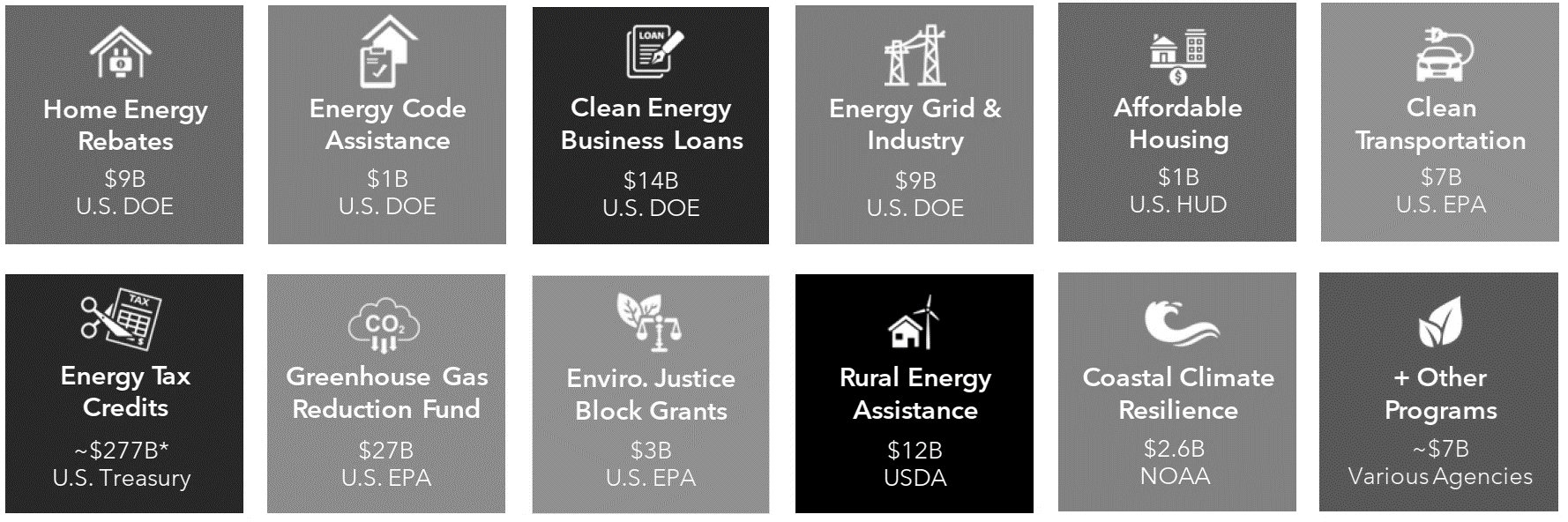 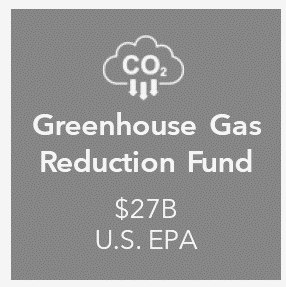 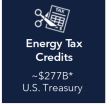 Energy tax credits
Section 48 clean energy investment tax credit ​
Section 45 clean energy production tax credit​
Section 30C Installation of EV chargers tax credit​
179D commercial and multifamily tax deduction
$27 billion in Greenhouse Gas Reduction Fund appropriation
$14 billion in National Clean Investment Fund
$7 billion in Clean Communities Investment Accelerator
$6 billion in Solar for All
IRA tax credits “101”
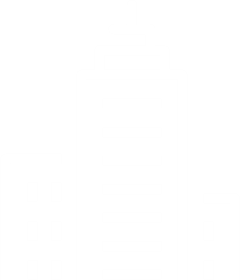 Real estate
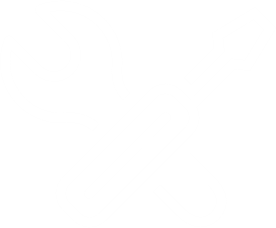 Manufacturers
Housing
The Act provides for a direct offset to federal tax liability in the form of a tax credit.
Three ways credits bring value to projects:
Owner(s) can simply use the tax credit against their own tax liability, in most case back three years and forward 22 years.
If owner(s) doesn’t have tax liability or taxable income, they can now sell certain credits to another taxpayer* (“Transferability”).
Tax-exempt owners can receive a “direct payment” in the form of cash payment from the IRS. These include state and local governments, not-for-profits, tribes and others (“Direct Pay”) for certain credits.

Essentially, the act is enabling ALL entities to utilize this legislation regardless of tax status.
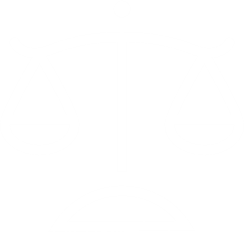 Local 
government
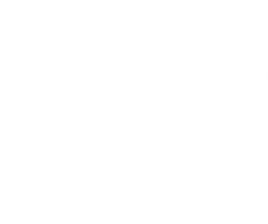 Healthcare and life sciences
Not-for-profits
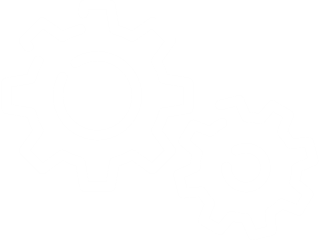 Fuels and refineries
Colleges and universities
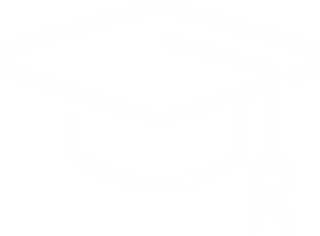 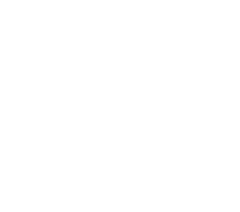 Individual households
Inflation Reduction Act
Over 70 separate property types eligible for credits in IRA regime
All but a few of these credits are entitlement credits
Most credits are effectively good thru 2032 – the longest U.S. “energy policy” timeframe ever
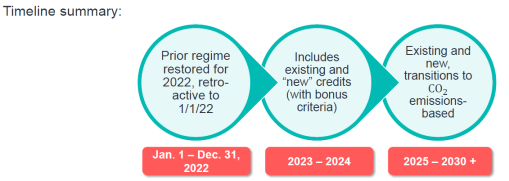 Section 48 – Investment Tax Credit
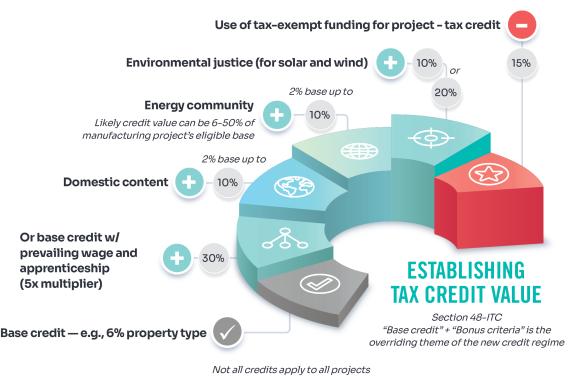 Combined heat and power property
Solar and wind
Energy storage technology
Waste energy recovery property
Geothermal energy
Biogas property
Eligible project examples
There is a 10% reduction in the tax credit beginning in year 2024, 15% in 2025, and 100% in 2026 for direct pay projects not meeting DC requirements
Projects under 1 megawatt can achieve the 5x multiplier without prevailing wage and apprenticeship requirements.
Projects that completed construction after 1/1/23 may be eligible. Not all credits apply to all projects.
Credit build up
30%​
10%​
10%​
20%​
Base credit (prevailing wage met)​
Domestic content
Energy community
Low income/environmental justice​
70%​
Potential total maximumcredit amount​
What is the GGRF?
The Greenhouse Gas Reduction Fund (GGRF) provides states, investors, developers, Community Development Financial Institutions (CDFIs), community lenders, tribes and tribal entities an opportunity to bring renewable energy, net-zero buildings and zero-emission transportation to disadvantaged communities.
The GGRF has a $27 billion allocation through the Environmental Protection Agency (EPA). This initiative aims to increase options for structuring capital for clean energy projects in low-income or disadvantaged communities and be a catalyst for the emergence of green banks.
Of the $27 billion, $14 billion is available through the National Clean Investment Fund, $6 billion through the Clean Communities Investment Accelerator and $7 billion through Solar for All.
GGRF overview
National Clean Investment Fund (NCIF)
Clean Communities Investment Accelerator (CCIA)
Solar for All (SFA)
Recipients
5 hub not-for-profits
Up to 60 incl States, AIAN rec, multi-state non-profits
3 “Green Banks”
Sub-recipients
Community lenders
Contractors, Tribes, and not-for-profits
Borrowers (developers, contractors, not-for-profits)
Uses
Residential rooftop solar
Residential-serving community solar
Associated storage
Enabling upgrades
Distributed energy generation and storage
Net-zero emissions buildings
Zero-emissions transportation
Solar for All - Reading the tea leaves
“Qualified projects”
NCIF Qualified Project
The six-part definition requires each project to 
Reduce greenhouse gas emissions 
Reduce other air pollutants
Deliver benefits to communities
Meet the requirement that it may not have otherwise been financed
Mobilize private capital 
Support only commercial technologies
CCIA Qualified Project
Meet the six-part definition of a “qualified project” 
AND at least one of three “priority project categories:” 
Distributed energy generation and storage
Net-zero emissions buildings 
Zero-emissions transportation
[Speaker Notes: serena]
Leading with impact
What is the EPA looking at?
Requirements flow down from Recipient to Sub-recipient to Vendor
[Speaker Notes: serena]
GREENHOUSE GAS REDUCTION FUND
Solar for All
Solar for All overview
Through financial assistance (i.e., grants, subsidies, rebates, loans or other incentives) and technical assistance, communities, developers and homeowners can transition residential properties to be powered by solar energy. Solar for All programs will be operating in all 50 states. 


Investment amount: $7 billion
Eligible entities: 60 state and not-for-profits including housing authorities, not-for-profits, developers, local governments and tribes
Qualified projects: residential rooftop solar, residential-serving community solar, associated storage and enabling upgrades
Eligible projects must meet the following criteria:
Must be a qualified project
Must be in a low-income and disadvantaged community. Use the Climate and Economic Justice Screening tool (CEJST) to identify eligible Justice40 communities.
[Speaker Notes: States that opted out include: Florida, Idaho, Montana, North Dakota, Nevada and South Dakota. However, projects within these states can receive funding through the funding for American Indian and Alaskan Native Program and the Multi-State Program managed by Solar for All recipient not-for-profits or municipalities serving the area.]
Tribal focused awardees
Solar for all
[Speaker Notes: serena]
State awardees – known Tribal specific goals
[Speaker Notes: serena]
Non-Tribal awardees with Tribal set asides
[Speaker Notes: serena]
Solar for All takeaways
Tribes, Tribal Housing Authorities
Feasibility
Preliminary design to “construction ready”
Operations/asset management plan
Understand and plan for compliance
Monitor status of SFA prime awardees
CDFIs/Community Lenders/Philanthropy
How will this fit with other sources of capital
Understand mechanics of SFA and elective pay tax credits
Work with awardees to develop efficient “turnkey” financial products that work for residential solar
Go big, go home, or stay on the porch with SFA?
[Speaker Notes: Jim]
Solar for All takeaways
Vendors/Installers
Prepare to be pre-qualified
Understand compliance
Workforce development
Supply chain
Relationship building
All stakeholders
“Abundance mindset”
What is best for the project, Tribe, and homeowner
Efficient execution while being inclusive to all participants
[Speaker Notes: Jim]
GREENHOUSE GAS REDUCTION FUND
Clean Communities Investment Accelerator (CCIA)
CCIA organizational structure
Environmental Protection Agency (EPA)
Administers all Greenhouse Gas Reduction Fund programs
$6 billion
Clean Communities Investment Accelerator
Hub
recipient
Hub recipient
Hub recipient
Hub recipient
Hub recipient
Community lender
Community lender
Community lender
Community lender
Community lender
Community lender
Community lender
Community lender
Community lender
Community lender
Qualified projects
Qualified projects
Qualified projects
Qualified projects
Qualified projects
Qualified projects
Qualified projects
Qualified projects
Qualified projects
Qualified projects
CCIA awardees
Opportunity Finance Network - $2.29 billion
(10% Tribal Set Aside - $229 MM)
Inclusive- $1.87 billion
(Allocation for 91 Tribal Projects)
Native CDFI Network- $400 MM – 100% Tribal
Justice Climate Fund - $940 MM
Appalachian Community Capital $500 MM
[Speaker Notes: Joel]
CCIA – roles
Our services – Hub recipients
Bringing together a capital stackCCIA amplification opportunity
8x amplification for CCIA
10x amplification for Philanthropy
[Speaker Notes: Joel]
Lending pipeline/deal flow Tribal net zero homes
Critical need for Tribal Housing.
A $10 million tribal housing project might be a $15 million tribal “net-zero” housing project that is now eligible for CCIA funding.
Meets a clear need and complements many existing Tribal CDFI core underwriting competencies.
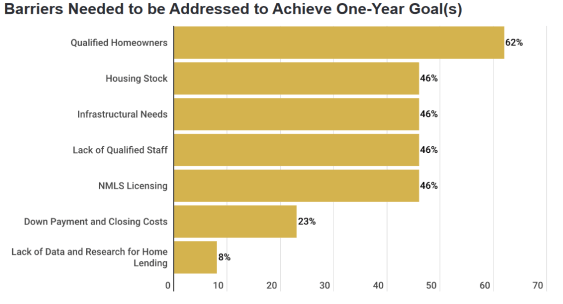 40
Source: Oweesta 2021 Housing Report
[Speaker Notes: Joel]
A look at program compliance
Build America, buy America
Davis-Bacon wages
Justice40 initiative
Allowable and eligible expense
Financial management
Performance tracking
Reporting

Elective Pay Tax Credits:
Prevailing wage + apprenticeship
Energy communities / low-income
Domestic content
43
[Speaker Notes: Serena]
A misnomer – “Community lenders”
The regulations provide for a broad definition of Community Lenders: 
New or existing public, quasi-public, not-for-profit, or nonprofit entity that provide financial assistance to qualified projects at the state, local, territorial, or Tribal level or in the District of Columbia, including community- and low-income-focused lenders and capital providers. Community Lenders could include community development financial institutions (including Certified Native CDFIs), credit unions, green banks, housing finance agencies, minority depository institutions, and other types of lenders
The Hub recipients have determined that banks which do not fall within one of the identified categories are not “community lenders”
The Hub recipients are predominately focused on the following groups:
CDFIs (Banks, credit unions and non-bank CDFIs)
Credit Unions 
Minority Depository Institutions (MDI)
There are roughly 1,500 CDFIs made up of 39% are loan funds, 36% are credit unions, 13% are banks and 12% are other institutions. 
Outside of the Appalachian Community Capital, all other Hub Recipients will focus on providing capital to Community Lenders that are members of its organization/association.
CCIA eligible projects: distributed energy generation and storage
Solar
Battery storage
Wind
Hydroelectric
Fuel cells
Any clean energy technology
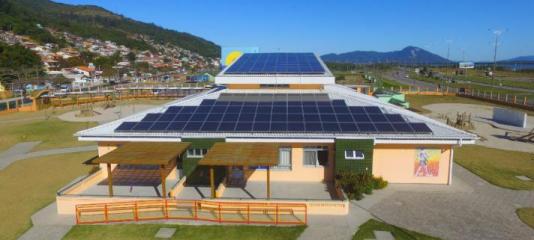 CCIA  eligible projects: net zero emissions buildings
Residential (single and multifamily), Commercial, Retrofits or new builds, Industrial, “Other”
“An efficient, all electric building that is designed and operated so scope 1 and scope 2 greenhouse gas emissions from all facility energy use equal zero on an annual basis, when connected to on-site renewable energy or a regional grid that provides 100 percent carbon-free electricity on a net annual basis” 

At a minimum, a building that achieves zero operational emissions from energy use must be:
Energy efficient
Free of on-site emissions from energy use
Powered solely from clean energy
CCIA eligible projects: zero emissions transportation
Interplay between IRA tax credits and CCIA
Energy credits

Pre 2025 ITC/PTC Credits are based on qualifying property types 
Post 2025 ITC/PTC is based on greenhouse gas emissions standards for qualifying property
Projects required to have Prevailing wage and apprenticeship programs for 5x multiplier of credit 
Bonus credits for energy communities, domestic content
CCIA fund

Project must be in low-income or disadvantaged community
Priority project type
Distributed energy and storage
Net Zero Emissions Buildings 
Zero Emissions Transportation
Projects likely need to meet labor and equitable workforce development plan 
Meets Good Job Principals 
Meets Building America, Buy America Act and Davis-Bacon




Must be a qualified project 
Reduce greenhouse gas (GHG) emissions and other air pollutants
Delivers additional benefits (climate change, clean energy, housing workforce training, reduces pollution) 
Need for financing 
Attracts other private capital 
Supports commercial technology
Compare and contrast
Similarities

Project Types under Accelerator Fund will generally be eligible for IRA Credits 
IRA projects will generally meet qualified project criteria. 
Both IRA and Accelerator require additional capital to come in to support the project. 
 All IRA projects seek to earn the PWA bonus helping to meet workforce development plan criteria
Differences
IRA projects are not required to be in low-income or disadvantaged communities 
IRA Projects do not have to demonstrate need for credits to be eligible 
IRA projects can be larger in size than the targeted Accelerator Fund projects (10 mega watts and under) 
PVA is similar but not the same requirements as Davis Bacon 
IRA gives bonus but does not require domestic content whereas Accelerator may require Build America Act compliance 
IRA credits are not required to use proven commercial technologies
The opportunity
For projects and project developers 
Project eligibility: Identify eligible projects and begin community-wide planning
Capital access: help projects obtain below market capital through CCIA, substantiate and monetize energy tax credits
Equity and community impact: Workforce development and capacity building for Tribal clean energy and construction workforce
MBE/ WBE: Procurement incentivizes working with local minority- and/ or women- owned businesses
Financial infrastructure: Invest in relationships with Native CDFIs serving your area.
Help your clients take advantage of the GGRF today
Connect with Baker Tilly energy development and capital structuring specialists to secure funding and maximize community impact.
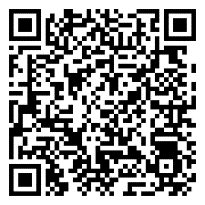 GGRF webpage
Meet the team
Bill Cornelius
Director
Development Advisory

E: bill.cornelius@bakertilly.com
Rob Dicke
Senior ManagerDevelopment Advisory

E: rob.dicke@bakertilly.com
Serena Walters
Senior Consultant Development Advisory

E: Serena.Walters@bakertilly.com
[Speaker Notes: joel]
Questions?
The information provided here is of a general nature and is not intended to address the specific circumstances of any individual or entity. In specific circumstances, the services of a professional should be sought. Tax information, if any, contained in this communication was not intended or written to be used by any person for the purpose of avoiding penalties, nor should such information be construed as an opinion upon which any person may rely. The intended recipients of this communication and any attachments are not subject to any limitation on the disclosure of the tax treatment or tax structure of any transaction or matter that is the subject of this communication and any attachments. Baker Tilly US, LLP, trading as Baker Tilly, is a member of the global network of Baker Tilly International Ltd., the members of which are separate and independent legal entities. © 2024 Baker Tilly US, LLP